ΕΚΠΑΙΔΕΥΤΙΚΟ ΔΡΑΜΑ
’70 D. Heathcote
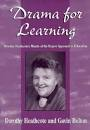 ’70 D.Heathcote
ΕΔ-Μαθητεσ
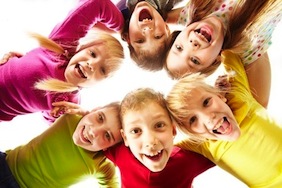 Στοιχεία Εκπαιδευτικου δραματοσ
Δημιουργούμε έναν φανταστικό κόσμο ο οποίος  συνδέεται με τον πραγματικό
Χρησιμοποιούμε στοιχεία του Θεάτρου/Δράματος 
Ρόλος , 
δραματική ένταση, 
εστίαση, 
χώρος χρόνος, 
λόγος, 
κίνηση, ατμόσφαιρα, 
σύμβολα , 
νόημα , 
(Ο΄Τoole , 1992, 13-46)
Υιοθετεί:
οπτική γωνία, 
στάση απέναντι σε ένα θέμα , 
κίνητρα , 
κύρος 

Σκοπός είναι ο συμμετέχων να αποκτήσει εμπειρία, βίωμα
Ρόλος
Όχι απαραίτητα κοσμοϊστορικά γεγονότα, αλλά γεγονότα που φέρνουν μια ανατροπή 
    Ενδεικτικά:
Πράξη -Εμπόδια στην επίτευξη ενός στόχου 
Σχέσεις-Σύγκρουση στους ρόλους , παρεξηγήσεις, διλήμματα
Έκπληξη, αναμονή μυστήριο 
 ακόμα και με συμμετοχή σε μια κατάσταση που δεν θα συνέβαινε στην πραγματική ζωή του συμμετέχοντα
Δραματική ένταση
Εστίαση σε ένα θέμα , κατάσταση, γεγονός, απομονώνουμε ένα κομμάτι ζωής 
   Επιλέγουμε ποια πλευρά θα μελετήσουμε
Χώρος –κλειστός ή ανοιχτός, πολλαπλοί χώροι, 
 Χρόνος σε ποια χρονική περίοδο τοποθετούμε την δράση 
Λόγος-όχι μόνο τι λέμε αλλά πώς το λέμε παράδειγμα: παύσεις, ένταση, χρωματισμός φωνής και άλλα εκφραστικά μέσα – χειρονομίες, βλέμμα, κλπ.
Άλλα στοιχεία που αξιοποιούμε στο δράμα
Κίνηση (πχ. Να βρούμε μια συμβολική κίνηση αποχαιρετισμού χωρίς πολλά λόγια , τελετουργική κίνηση)

Ατμόσφαιρα – φιλική εχθρική, απειλητική, ρομαντική  (πώς την επιτυγχάνουμε; Παράδειγμα )
ΑΛΛΑ ΣΤΟΙΧΕΙΑ
Σύμβολα
Αφού αποφασίσουμε το ερέθισμα βρίσκουμε τον πυρήνα μιας ιστορίας , την βάση πάνω στην οποία θα στηριχτεί η θεατρική διαδικασία 

Τα παιδιά θα βιώσουν την ιστορία 
Εστιάζουμε στο κεντρικό θέμα 
Ποιες είναι οι σημαντικές στιγμές 
Τεχνικές που επιλέγουμε και με ποιο σκοπό 
Ποιους ρόλους μπορούν αν πάρουν τα παιδιά
Ποιους ρόλους μπορεί να πάρει ο δάσκαλος
Προκείμενομια πρόταση για εμψύχωση σε παιδιά
Μένουμε πιστοί αλλά καλούμε τα παιδιά να πάρουν αποφάσεις
Αφαιρούμε 
Προσθέτουμε καινούργια στοιχεία 
Επεκτείνουμε στον χρόνο ή διερευνούμε το παρελθόν 
Δημιουργούμε σκηνές 
Προσθέτουμε νέους ρόλους
Τεχνικεσ  Προκείμενο με αφορμή μια ιστορία
Βήματα στην διαδικασία θεάτρου/δράματος
Α. Δημιουργία.  Με αφορμή κάποιο ερέθισμα , τα παιδιά διερευνούν με στοιχεία και τεχνικές του δράματος και του θεάτρου , ανταποκρίνονται σε αυτό ενεργοποιώντας τις εμπειρίες και τη φαντασία τους, ομαδική δουλειά αλληλοϋποστήριξη 

Β. Παρουσίαση . Απόδοση χαρακτήρων, στυλ και μορφές σημεία με τα οποία επικοινωνούμε, μοιράζονται την εμπειρία που βιώνουν στο δράμα/θέατρο με άλλους που τους παρακολουθούν. 

Γ. Ανταπόκριση . Τι κατανόησαν,  περιγράφουν ιδέες και συναισθήματα που βίωσαν στη διάρκεια ενός θεατρικού γεγονότος.
Δεν ξεχνάμε τα 3 στοιχεία που τονίσαμε για την ανάπτυξη του παιδιού
Στοιχεία από το προτεινόμενο σύγγραμμα:

Αυδή Ά., Χατζηγεωργίου Μ. (2007). H τέχνη του δράματος στην εκπαίδευση. Αθήνα: ΜΕΤΑΙΧΜΙΟ